TPM CIRCLE NO :-
ACTIVITY
KK
QM
PM
JH
SHE
OT
DM
E&T
ADqIK
KAIZEN IDEA SHEET
TPM CIRCLE NAME :-
LOSS NO. / STEP
KAIZEN NO:-
DEPT :-ME
RESULT AREA
P
Q
DEF :- A / B / C
C
D
S
M
Operation: Free rotation, Flushing test
CELL NAME:-Assly. Line
MACHINE / STAGE  :- Free rotation & Flushing Test Rig
CELL :- A410
KAIZEN THEME :-To reduce 
manpower  by  combining operations.
IDEA :- To introduce Free rotation & Flushing combi
COUNTERMEASURE:- New test for free rotation 
 & flushing combine testing
BENCHMARK
28sec
TARGET
28Sec
WIDELY/DEEPLY:-
KAIZEN START
1/01/2017
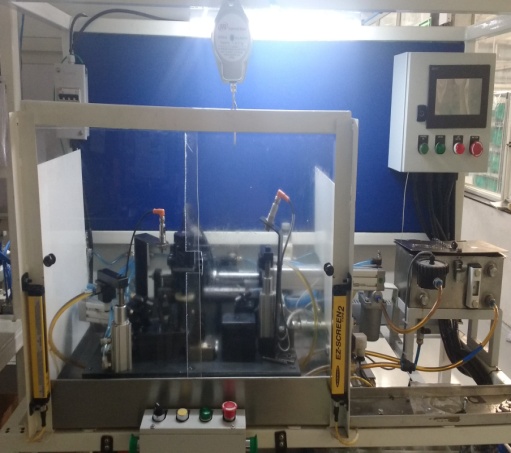 PROBLEM / PRESENT STATUS:- Extra
 Manpower required due to both  stations
 are separate.
KAIZEN FINISH
10/02/2017
TEAM MEMBERS :-
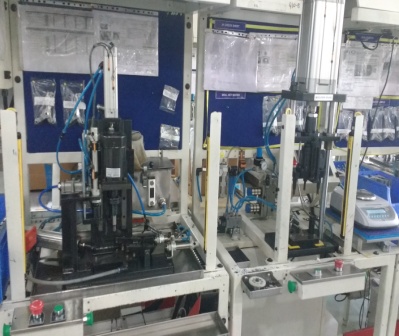 AFTER
Snehal, Ajay,Rakesh,Samadhan, Ajit
BENEFITS :-
BEFORE
1.Manday  saved by 0.7 /month
2.Delivery achieved.
3.Productivity per manpower increased
Separate station for free rotation & Flushing.
 2 operators require.
KAIZEN SUSTENANCE
Combi machine for free rotation & Flushing.
Single operator require
WHAT TO DO :- Process change 
Note , PCP to be change
WHY - WHY ANALYSIS :- 

Why 1-Manpower require for free rotation & 
flushing  is more
Why 2- separate operator require for both testing
Why 3- both testing done on separate station
RESULT : Manpower reduced by 1/shift
HOW TO DO :- Document  updating 
as per process
FREQUENCY :- 1 time activity
ROOT CAUSE :-
Free rotation & flushing need to be combine
COST INCURRED FOR MAKING KAIZEN
MATERIAL COST
RS.
LABOUR COST
RS.
TOTAL COST
RS.
SCOPE & PLAN FOR HORIZONTAL DEPLOYMENT
REGISTRATION NO&DATE:24/12/2016
SR.
NO.
CELL
TARGET
NA
STATUS
REGISTERED BY :- Ajay Bhor
MANAGER’S SIGN :-